Perkins Update Webinar
January 12, 2021
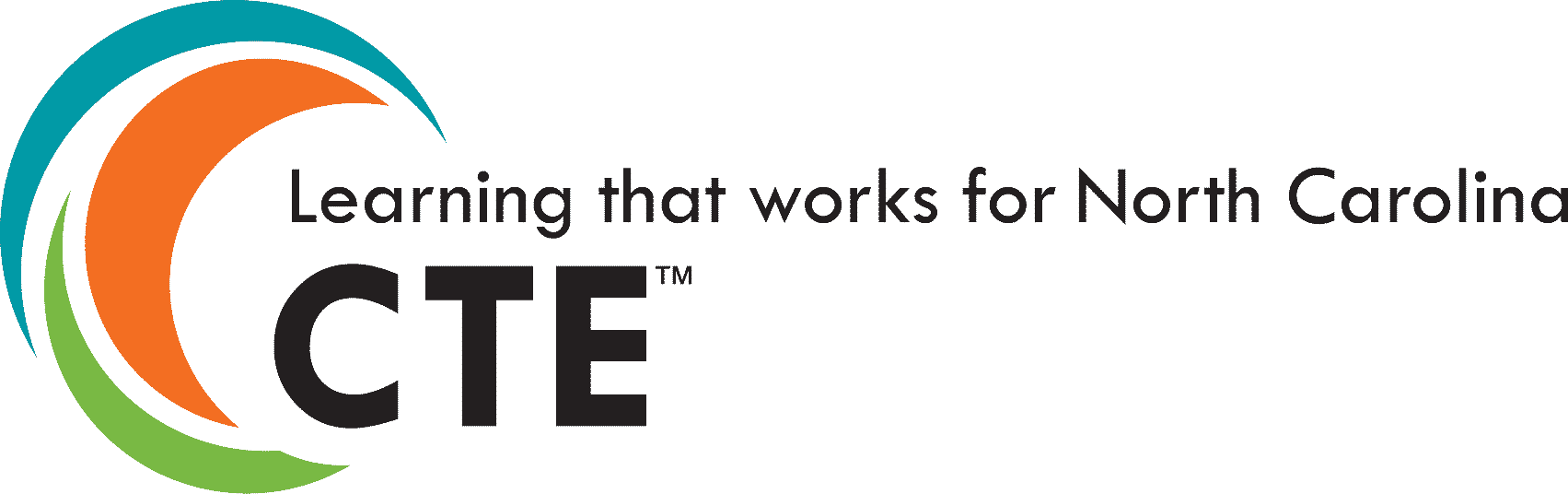 Team Perkins
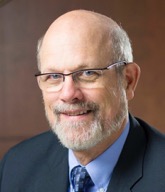 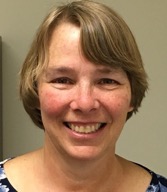 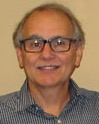 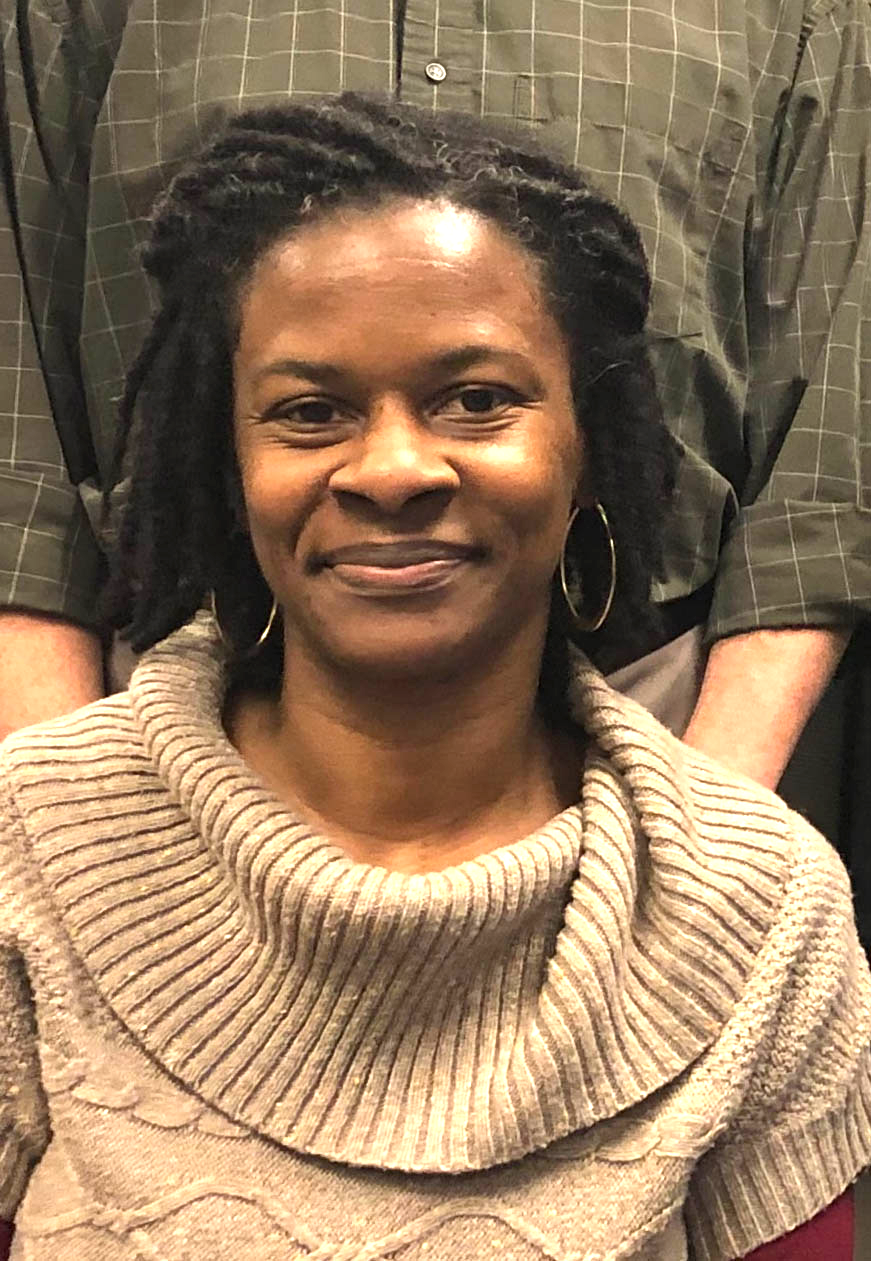 Bob Witchger
Patti Coultas
Tony Reggi
Darice McDougald
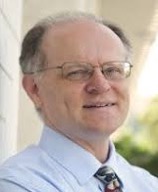 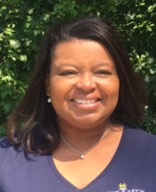 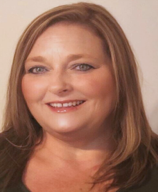 Michelle Lair
Mary Olvera
Chris Droessler
[Speaker Notes: Dr. Bob Witchger 
919-807-7126
WitchgerB@nccommunitycolleges.edu

Dr. Tony R. Reggi
919-807-7131
ReggiA@nccommunitycolleges.edu

Patti Coultas
919-807-7130
CoultasP@nccommunitycolleges.edu

Dr. Mary Olvera
919-807-7120
OlveraM@nccommunitycolleges.edu

Michelle Lair
919-807-72227
LairM@nccommunitycolleges.edu

Chris Droessler 
919-807-7068
DroesslerC@nccommunitycolleges.edu

Darice McDougald
919-807-7219
McDougaldD@nccommunitycolleges.edu]
COVID-19 Follow Up
How are you all doing? 
What’s happening at your College? 
What can we do to assist you?
Purpose of Perkins
Develop more fully the academic knowledge and technical and employability skills of secondary education students and postsecondary education students who elect to enroll in CTE programs and programs of study
[Speaker Notes: The Strengthening Career and Technical Education for the 21st Century Act reauthorized and updated the Carl D. Perkins Career and Technical Education Act of 2006 to become the current Carl D. Perkins Career and Technical Education Act of 2006 as amended by the Strengthening Career and Technical Education for the 21st Century Act (Perkins V)


This updated act stresses:
-  Academic, Technical, and Employability Skills 
- Funding Secondary and Postsecondary CTE 
- Focusing on  Students who elect to enroll in CTE Programs of Study]
What’s Happening in Raleigh
MOA – Civil Rights Reviews
Plan and Budget Review - Consistency with CLNA
Pell Verification – Students Primary Code, Participant Definition 
Accountability Measures – Dashboard, Future Negotiated Levels 
Pathways Survey - Early Glimpse
Promising Practice Videos 2020
Rowan-Cabarrus Community College
Sent faculty to National Nursing Conference
Purchased Nursing simulator

https://www.ncperkins.org/video
[Speaker Notes: Sept 2020
AB-Tech
Coastal Carolina

October 2020
Mitchell
Tri-County

November 2020
Haywood
Pamlico

January 2021
Rowan-Cabarrus
Isothermal
 

Johnston
Randolph
Pitt
Blue Ridge
Cape Fear
Mayland
Carteret
Sandhills
Central Piedmont
Wilson
Cleveland
Craven
Wilkes
Durham
Forsyth
Southwestern
Halifax
McDowell
Nash
Richmond
Wayne
Robeson
Caldwell 
Rockingham
South Piedmont
Edgecombe
Western Piedmont
Southeastern
Catawba Valley
Stanly
Surry
Wake Tech
Fayetteville
Gaston
Vance-Granville
Sampson
Guilford
Central Carolina
Lenoir
Martin
Brunswick
Davidson
Roanoke-Chowan
James Sprunt
Bladen
College of Albemarle]
Monitoring – February through May
Equipment - Looking at Program Area, Equipment and Supplies Purchased
Staff Time and Effort - Staff Supported – Program Area, Faculty, Counseling, Support
College Site Monitoring – General Requirements, CLNA, Faculty Interview
Mid-year Perkins Reviews
January 19, 21, 26, 28, February 2, 2021
How is the college coping under COVID?
Has the comprehensive local needs assessment (CLNA) improved CTE?
Share a CTE promising practice 
Budget update, spending plan
Comments, questions from state staff

Submit your PowerPoint to the Moodle
All are invited to all sessions. https://www.ncperkins.org/presentations/
[Speaker Notes: Each college will have 10-15 minutes to report on the progress of their Perkins basic grant followed by questions.  The presentation could include the following: 
How have the findings of the CLNA been addressed in improving CTE at your college? 
Please include funded and nonfunded activities   
Student Performance  
Programs of Study/Pathways 
Programs aligned to labor market needs  
Addressing needs of special populations 
College Professional Development plan for CTE Faculty    
Share a CTE promising practice 
This is not necessarily a best practice, but something you are doing or have started that you want to share. You might use this as a time to enlist input from your colleagues.
You may provide reflections from the staff, faculty, students, and or business.
How is the college coping under COVID?  
Are there any successful practices your faculty are doing to help make their instruction more applied?
How has Perkins funding enhanced the college’s response?  
Budget update 
How have the funds been spent so far? Include examples of Items/services purchased.
What is your college’s plan for Perkins spending through June 30, 2021?
Comments, Questions, Suggestions
Questions from the Perkins Staff and others in attendance]
Reminders
Updated Budgets with New Carry-Over funds -   Due January 8th 
Send in your - XDBR and updates to Plan - January 15
Carefully align your plan and budget with the CLNA   
Upload your 9-14 Pathways
Gather semi-annual Time & Effort forms
Ideas for 2021-22 Leadership Projects
State-wide significance 
Enhancing Career and Technical Education Programs of Study
Potential Spring 2021 projects
Free Universal Design for Learning On-line Workshop Series
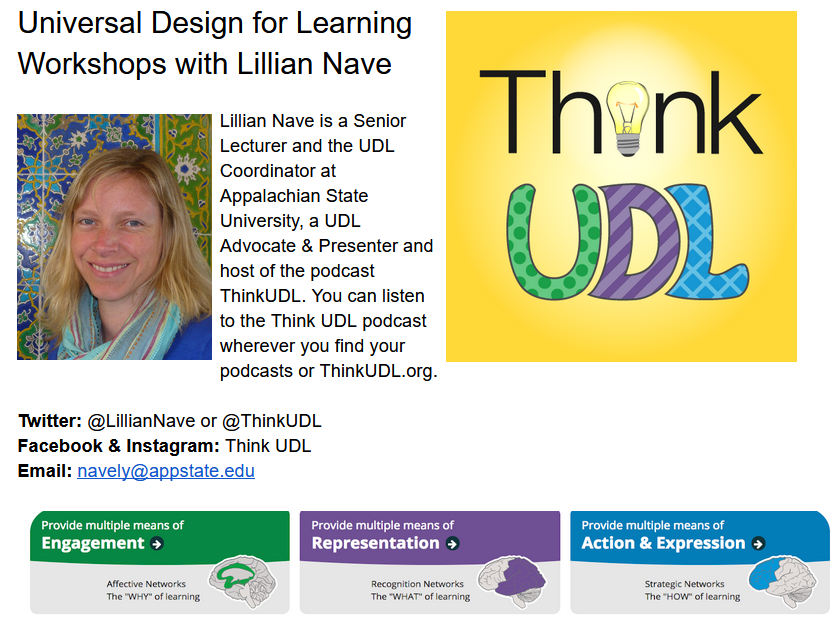 Recordings  of workshops
ncperkins.org/pd

UDL Podcasts
ThinkUDL.org
[Speaker Notes: www.ncperkins.org/udl/]
UDL Training  -  Professional Development from your point of view
Second Round UDL 
On-line 
Did you have colleges faculty attend?  
How would you rate the training?
Would it be beneficial for a Spring on-line?
Are you familiar with the ACUE Training? 
Does this training supplement UDL? 
Is it training we should add?
NC-NET.info
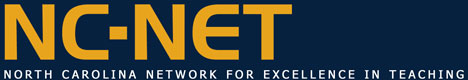 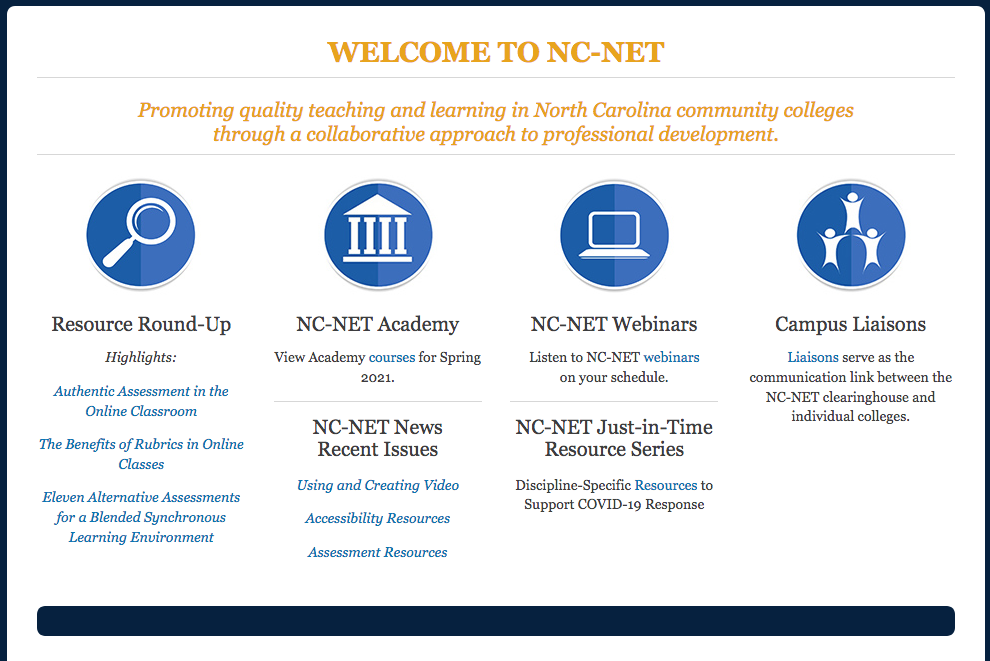 [Speaker Notes: https://www.nc-net.info/]
Skills USA – Virtual Competitions for 2021
Linkages with WIOA (Workforce Innovation and Opportunity Act)
Linkages with Local Area Directors
Sharing our Comprehensive Local Needs Assessments 
Registration with NC Works – Career Support Services (Support student tuition, books, supplies, students equipment)
Begin to Think about – Links with Perkins and Programs, CLNA and New Curriculum
Equipment 
Staff to Develop Program 
Supplies 
Marketing 
Career Planning 
Special Populations Support 
Career Pathways links with High Schools and Colleges
9-14 CTE Pathway Survey
71% of our 58 colleges responded
98% of responding colleges used a collaborative process in developing pathways
73% of responding colleges have pathways that include HS to CC articulated credit
95% of colleges want to develop and/or enhance pathways
85% of our colleges have uploaded or moved forward pathways in the Moodle for Perkins Basic Grant activities for 2020-2021
[Speaker Notes: 9-14 CTE Pathway Survey]
9-14 CTE Pathway Survey
[Speaker Notes: 9-14 CTE Pathway Survey]
9-14 CTE Pathway Survey
[Speaker Notes: 9-14 CTE Pathway Survey]
9-14 CTE Pathway Survey
[Speaker Notes: 9-14 CTE Pathway Survey]
Promising Practice Videos 2020
Isothermal Community College
Remote kit for Broadcasting
Disability simulation equipment
Curriculum videos

https://www.ncperkins.org/video
[Speaker Notes: Sept 2020
AB-Tech
Coastal Carolina

October 2020
Mitchell
Tri-County

November 2020
Haywood
Pamlico

January 2021
Rowan-Cabarrus
Isothermal

Johnston
Randolph
Pitt
Blue Ridge
Cape Fear
Mayland
Carteret
Sandhills
Central Piedmont
Wilson
Cleveland
Craven
Wilkes
Durham
Forsyth
Southwestern
Halifax
McDowell
Nash
Richmond
Wayne
Robeson
Caldwell 
Rockingham
South Piedmont
Edgecombe
Western Piedmont
Southeastern
Catawba Valley
Stanly
Surry
Wake Tech
Fayetteville
Gaston
Vance-Granville
Sampson
Guilford
Central Carolina
Lenoir
Martin
Brunswick
Davidson
Roanoke-Chowan
James Sprunt
Bladen
College of Albemarle]
Raising the Awareness of Career Pathways Webinars
January 20, 2021 @ 9am
Come explore careers in Cybersecurity

https://register.gotowebinar.com/register/4274380445130250509

See all upcoming and past webinars at https://www.ncperkins.org/presentations/
CTE Training
Training online -  www.ncperkins.org
Perkins Update Webinars - Second Tuesday 
Career Pathways Webinars - Third Wednesday 
At your College by request
https://www.ncperkins.org/presentations/
[Speaker Notes: https://www.ncperkins.org/presentations/]
Perkins Updates
2nd Tuesday of the month
9 am
Via GoToWebinar
Find the registration links at NCperkins.org/presentations
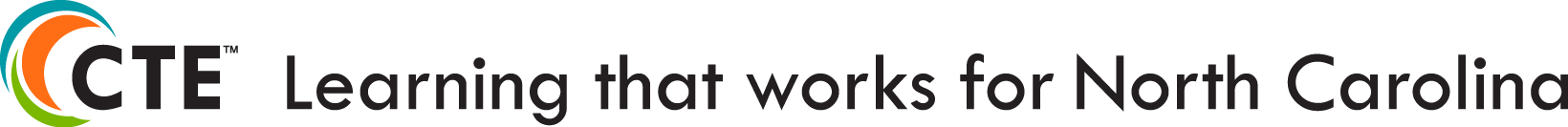 [Speaker Notes: Register now and let the system remind you.]
Perkins/CTE State Staff
Dr. Bob Witchger	Director, Career & Technical Education	WitchgerB@nccommunitycolleges.edu	919-807-7126
Dr. Tony R. Reggi	Coordinator, Career & Technical Education	ReggiA@nccommunitycolleges.edu	919-807-7131
Patti Coultas	Coordinator, Career & Technical Education	CoultasP@nccommunitycolleges.edu	919-807-7130
Dr. Mary Olvera	Coordinator, Career & Technical Education	OlveraM@nccommunitycolleges.edu	919-807-7120
Michelle Lair	Coordinator, CCP and Career & Technical Education	LairM@nccommunitycolleges.edu	919-807-7227
Chris Droessler	Coordinator, Career & Technical Education	DroesslerC@nccommunitycolleges.edu	919-807-7068
Darice McDougald	CTE Administrative Assistant	McDougaldD@nccommunitycolleges.edu	919-807-7219
[Speaker Notes: http://www.ncperkins.org/course/view.php?id=6]